Psalm 4
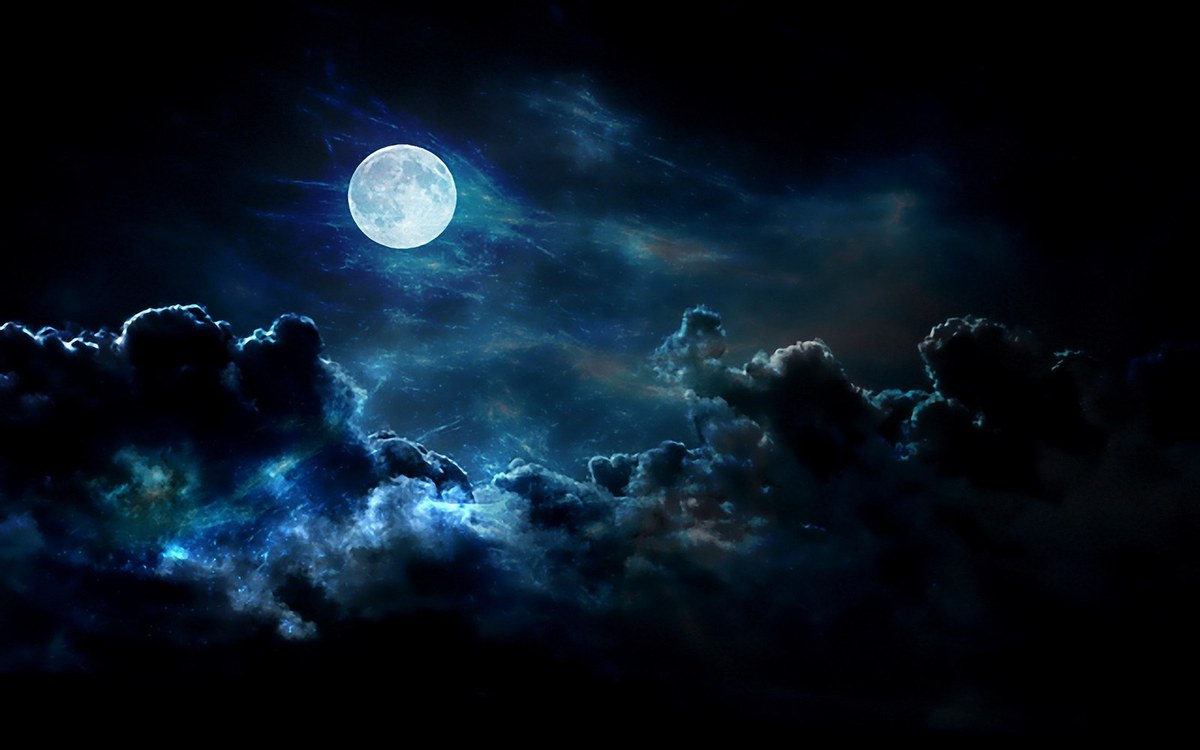 Finding Joy and Peace for a Troubled Heart
David’s Plea Unto God   vs. 1-3
David cried out to God.
“Hear me when I call, O God.”
David was in “distress.” 
God had “relieved” David. 

The people were turning David’s honor into shame, but he was still in fellowship with God. 
1 John 5:14-15
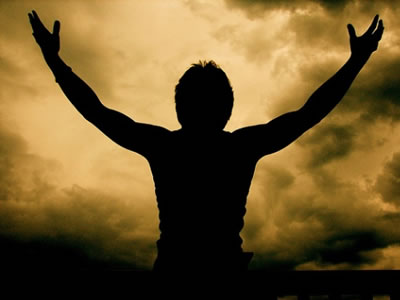 David’s Prescription For Joy and Peace	vs. 4-5
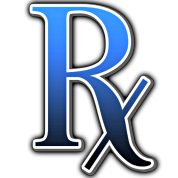 Stand in awe
Do not sin
Commune with your own heart upon your own bed
Be still
Offer the sacrifices of righteousness
Put your trust in the Lord
David’s Joy and Peace   vs. 6-8
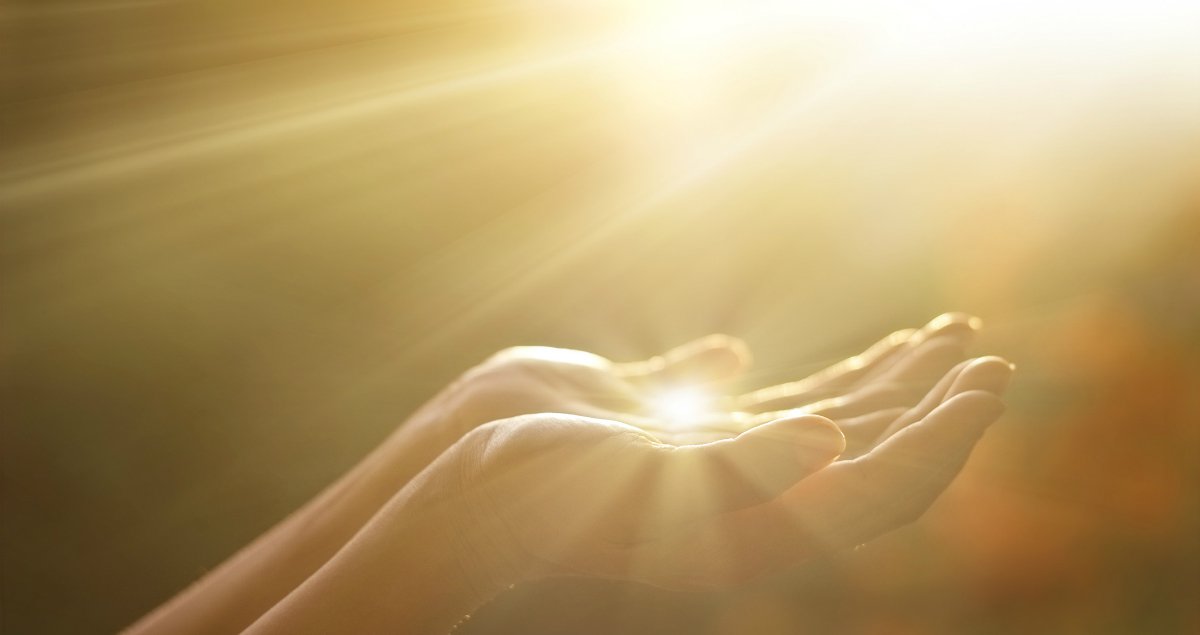 David’s “distress” was replaced with joy (v. 7).
David’s “distress” was replaced with peace (v. 8).
God was his shield (Ps. 3:3).
We can have this peace (Phil. 4:6-7).
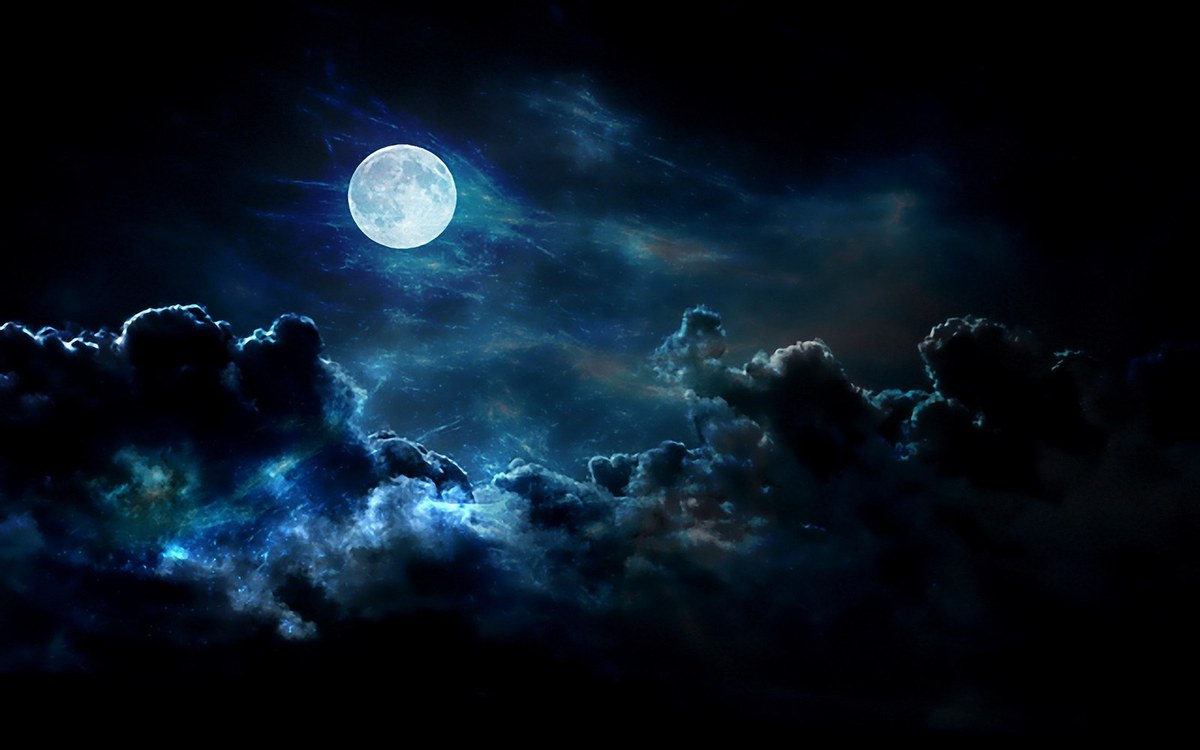 Psalm 4
Joy and peace do not come because God removes our problems. 
They come by learning how to trust in the Lord to sustain us as we face the darkness in our life.